Tutorial de Uso
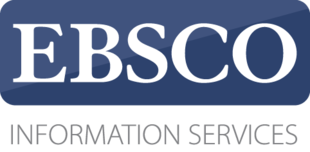 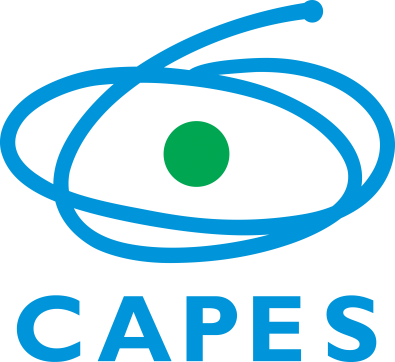 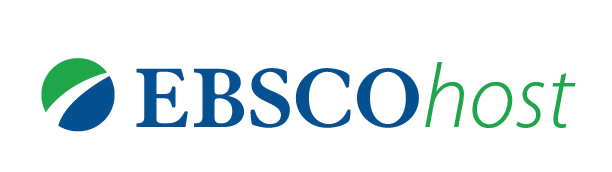 Avançado
MAIO 2021 AR
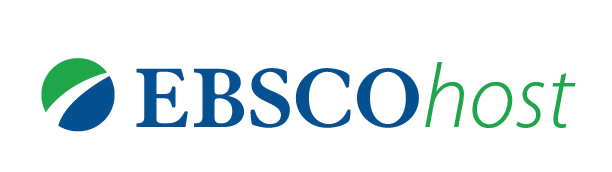 Tópicos
COMO ACESSAR AS BASES DE DADOS DA EBSCO
OPERADORES BOOLEANOS
Campos de busca
buscas adicionais
Assuntos
Publicações
Índices
Imagem
Busca avançada
Histórico de busca
connect.ebsco.com
Como acessar as bases de dados da EBSCO
Como acessar as bases de dados da EBSCO
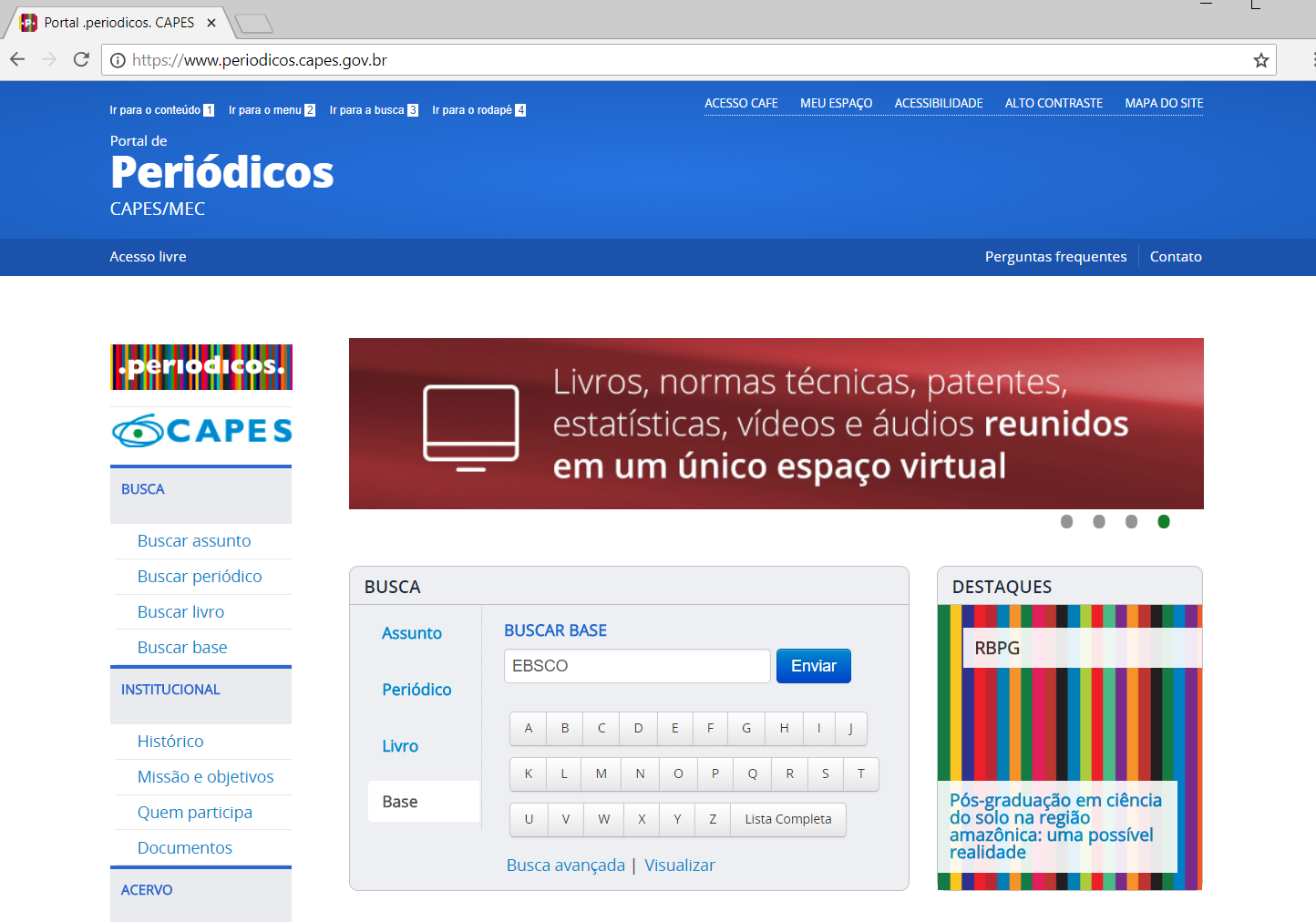 3
Clique Enviar
2
Digite EBSCO
1
Clique em Base
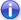 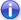 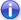 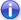 Como acessar as bases de dados da EBSCO
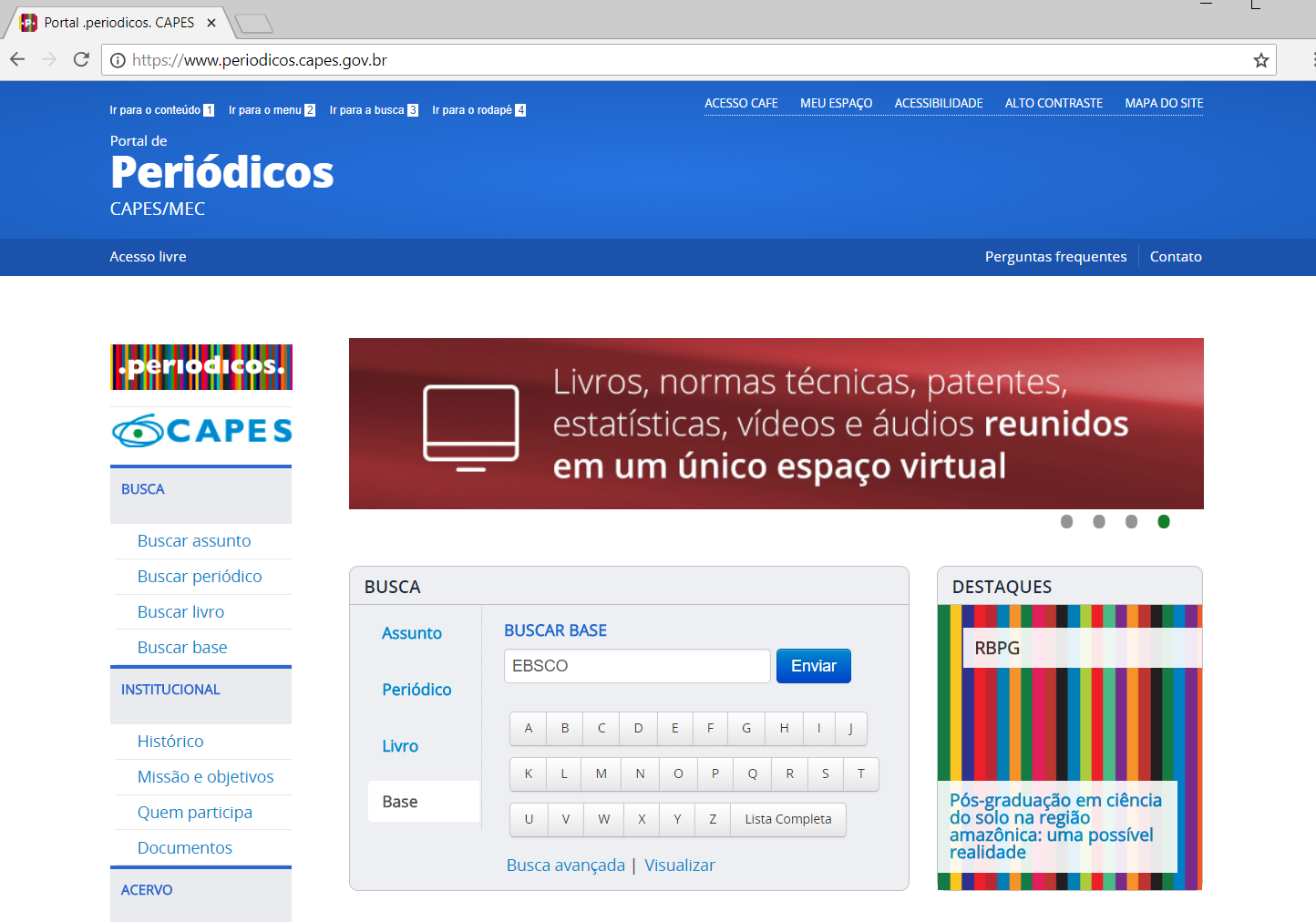 Buscar base (Resultado da busca)
Você buscou por "EBSCO“
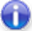 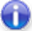 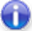 4
Clique no título
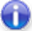 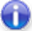 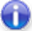 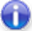 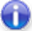 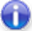 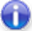 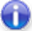 1. Clique em Base
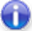 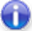 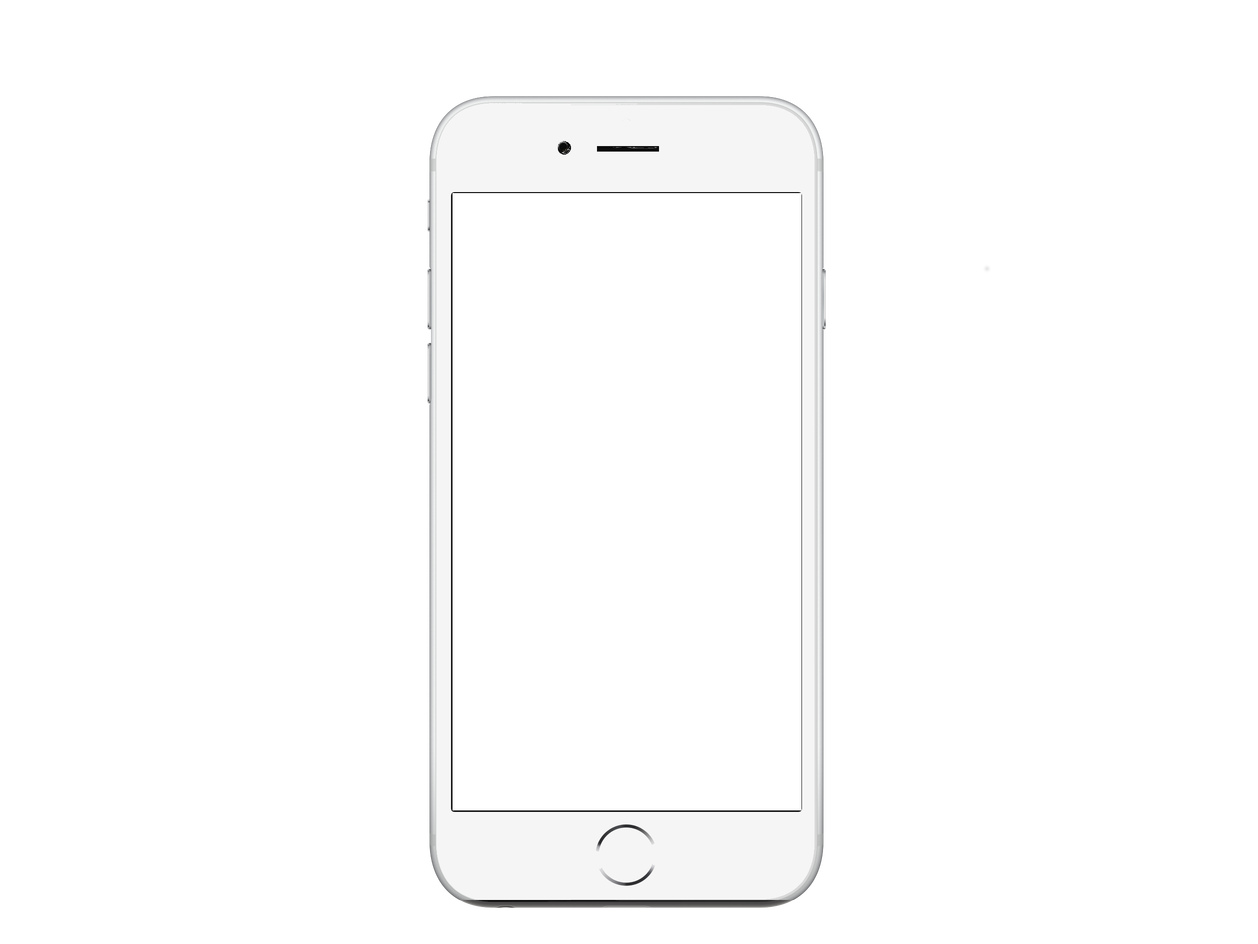 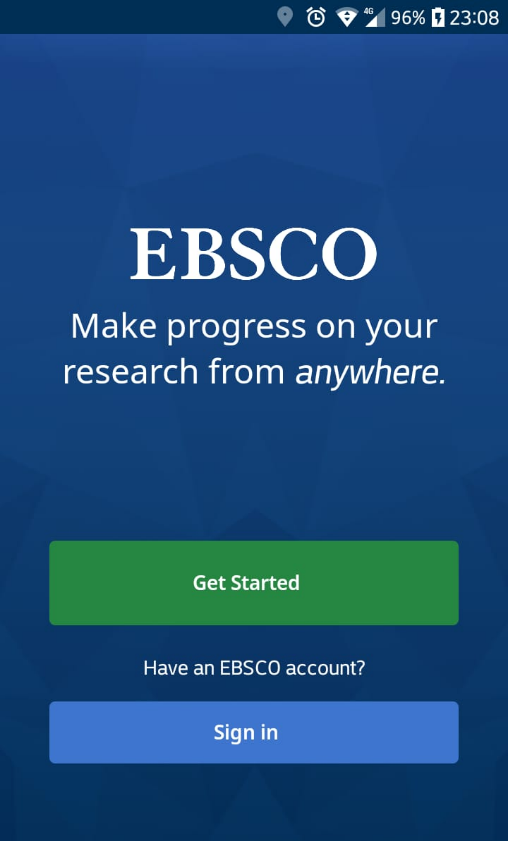 Novo aplicativo 
EBSCO Mobile
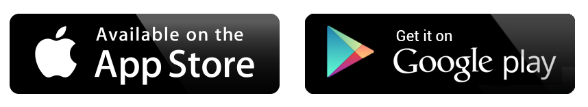 [Speaker Notes: La aplicación nueva móvil.]
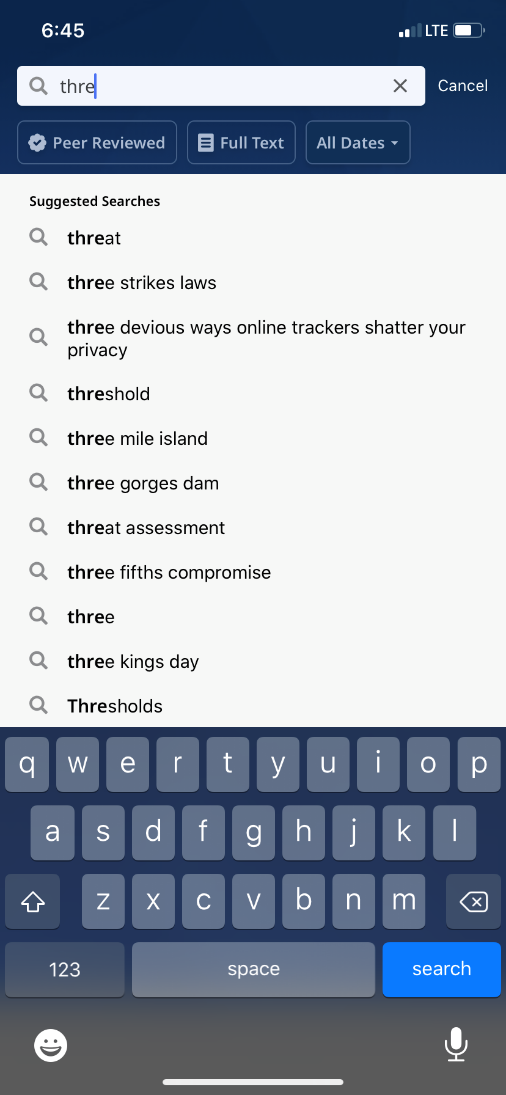 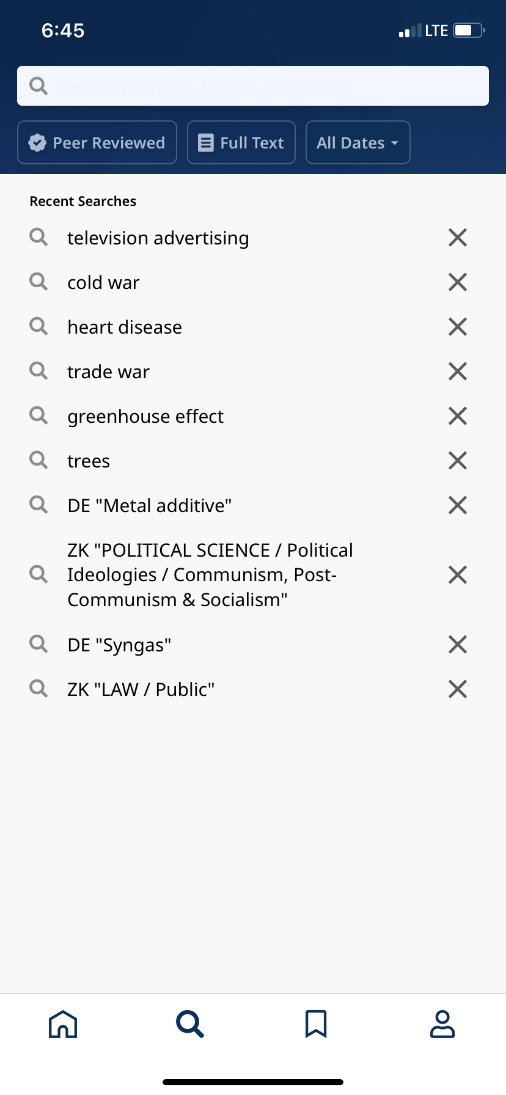 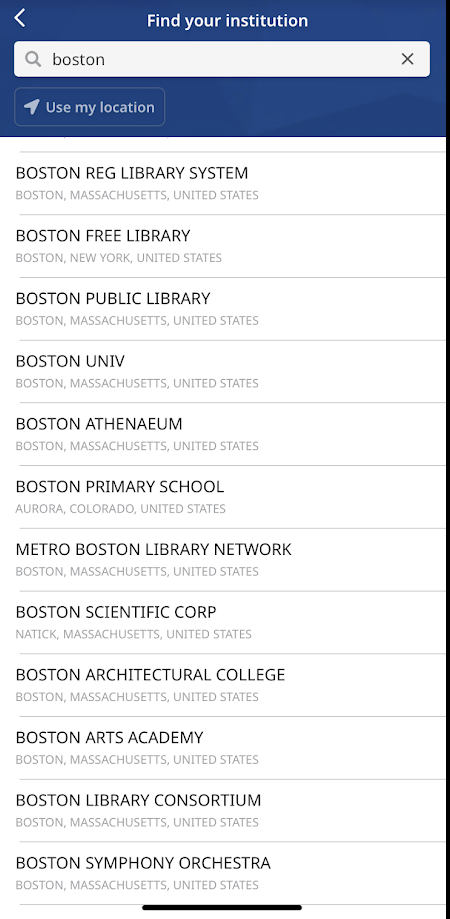 Escolha Buscas recentes ou faça uma nova busca
Encontre e conecte-se à sua biblioteca, incluindo a localização geográfica
[Speaker Notes: Queremos que sea una experiencia de usuario simple y agradable, así que eso es genial! 
El objetivo no es recrear la versión web en una aplicación móvil, por lo que ya podemos contestar algunas de las preguntas: 
- por qué no incluiste la búsqueda avanzada?
- o por qué no pusiste la función X, Y o Z?
Es porque hicimos un equilibrio: 
“- Oye, queremos una aplicación rápida y ligera que pueda ser usada con integridad, pero no saturado con las necesidades que obtenemos de la web con todas las características y funcionalidades”

Así que estamos tratando de lograr ese equilibrio y puedes ver que hay búsqueda simple, búsquedas recientes, ser capaz de guardar sus elementos pudiendo filtrar texto completo, acceder rápido al texto, sugestión de otros temas que pueden ser de interés, o sea, generar más exploración y más investigación creativa.]
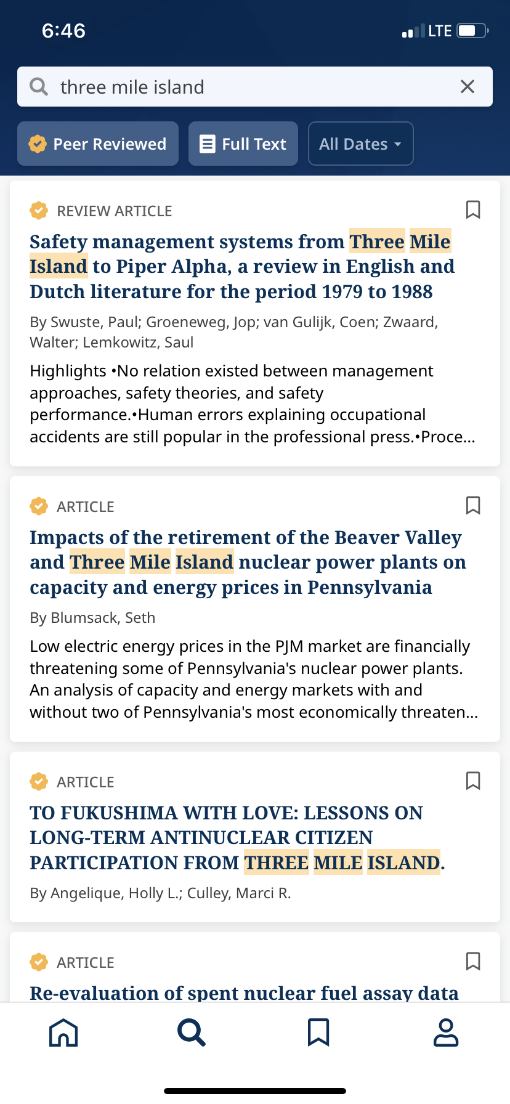 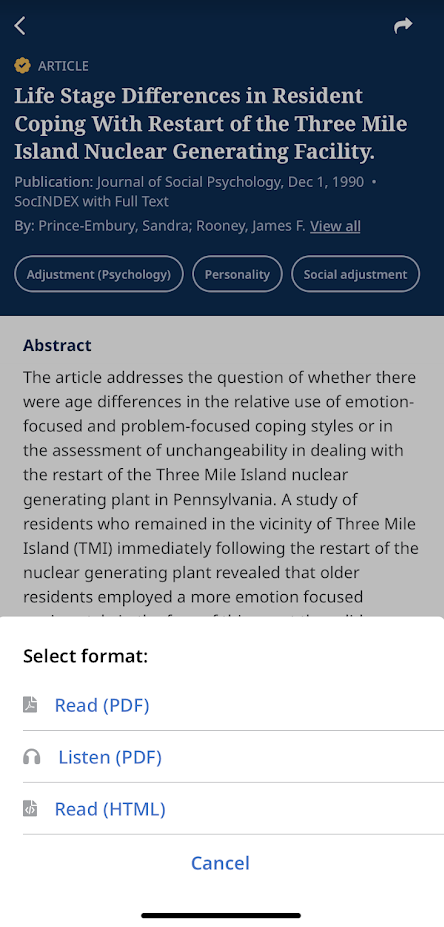 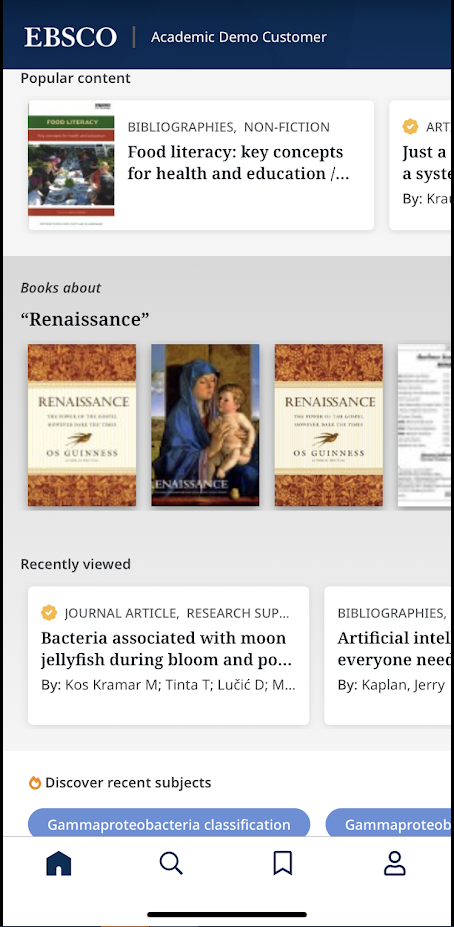 Filtro rápido
Leia ou ouça o texto completo
Lista de registros salvos, sincronizados em qualquer dispositivo
Página inicial com conteúdo dinâmico
[Speaker Notes: Esta pantalla es muy buena, pues muestra:
“Oye: has estado aquí antes y cuando hiciste algunas búsquedas, sabíamos cuales eran los encabezados de materia para esas búsquedas”, 
por lo que la APP empieza a sugerir otros temas que pueden ser de interés, lo que generará más exploración y más investigación creativa.]
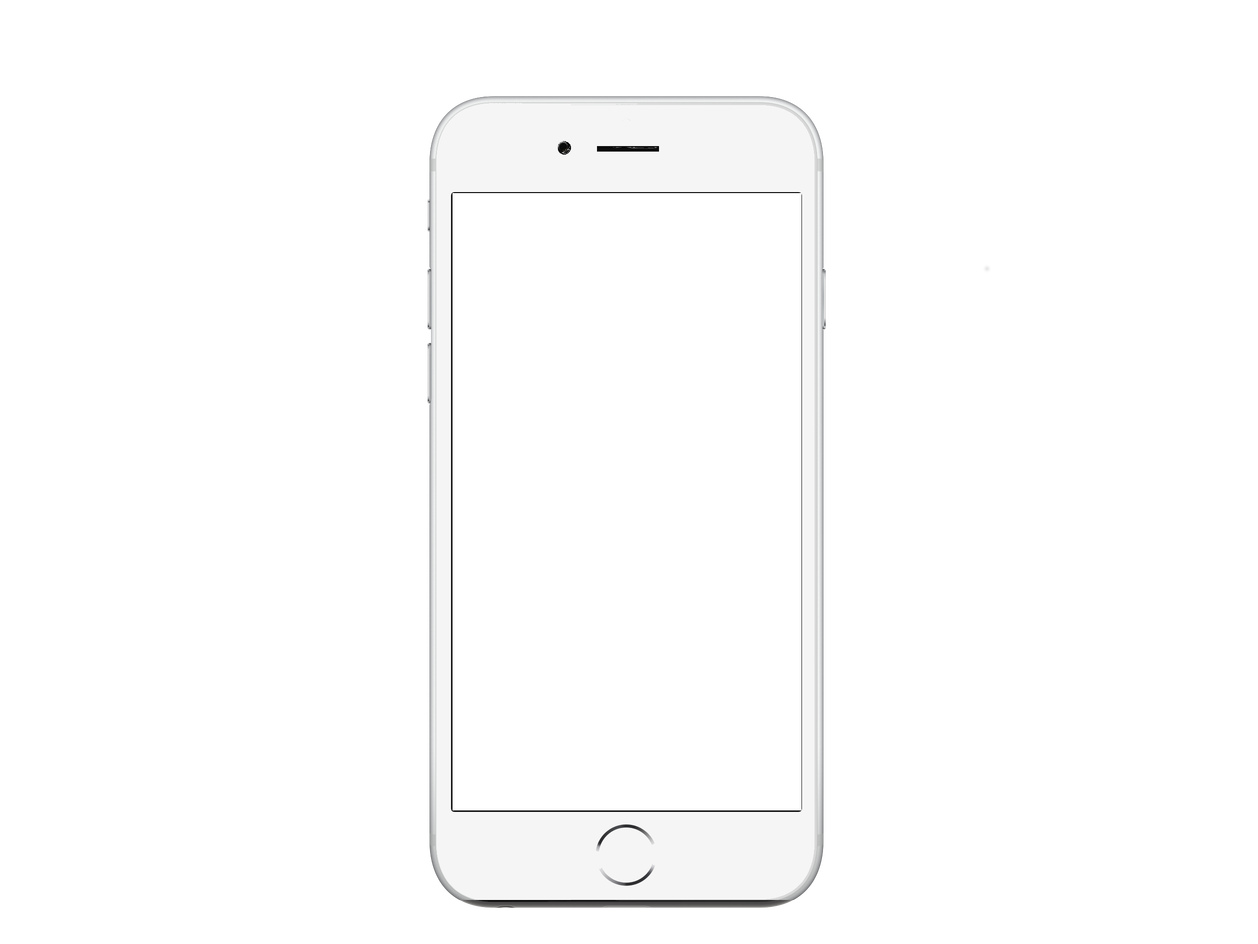 Para usar o APP da EBSCO:
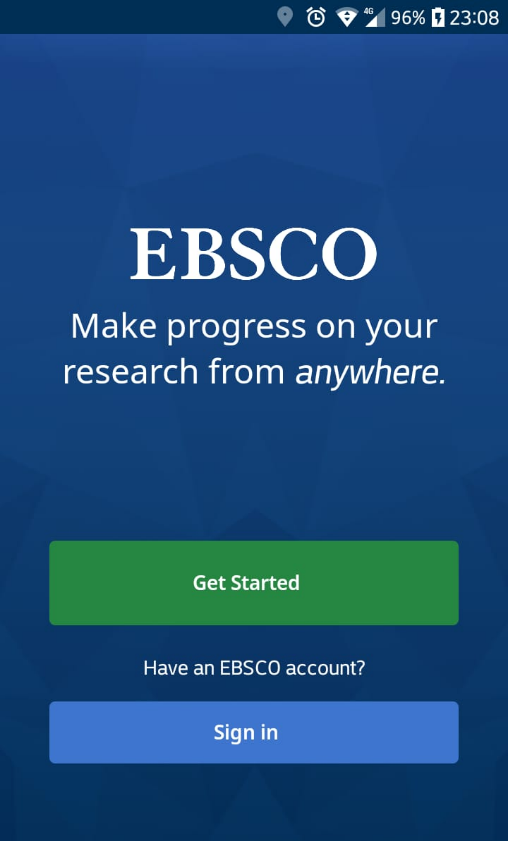 Acesse a EBSCO via Web
Crie usuário e senha na opção “Inscreva-se”
Baixe o APP
Selecione SIGN IN e informe seu usuário e senha
[Speaker Notes: Esta pantalla es muy buena, pues muestra:
“Oye: has estado aquí antes y cuando hiciste algunas búsquedas, sabíamos cuales eran los encabezados de materia para esas búsquedas”, 
por lo que la APP empieza a sugerir otros temas que pueden ser de interés, lo que generará más exploración y más investigación creativa.]
Operadores Booleanos
Operadores Booleanos
Operadores booleanos são conectores lógicos utilizados para ampliar ou reduzir os resultados de uma busca.
Nas interfaces EBSCO, eles são os seguintes:
AND 	para somar duas ou mais expressões com uma diferença de até 5 palavras entre elas;
NOT	para retirar uma expressão da lista de resultados;
OR	nos casos de poucos resultados e a certeza de termo correto, ampliar os resultados trazendo uma ou outra expressão indicadas.
Uma curiosidade: a expressão booleano vem de George Boole, matemático inglês, criador da álgebra booleana.
Operadores Booleanos
AND (e)
febre amarela AND diagnóstico

NOT (não)
febre amarela NOT diagnóstico

OR (ou)
febre amarela OR
yellow fever
febre amarela
diagnóstico
febre amarela
diagnóstico
febre amarela
febre amarela
yellow fever
yellow fever
Campos de Busca
Campos de Busca
Os campos de busca são os campos de descrição de um documento: o título, autores, DOI, resumo, entre vários outros.
Buscar em campos específicos facilita e agiliza o processo de recuperação de informações. Afinal, é mais fácil buscar um título somente em uma lista de títulos do que buscar em todos os campos disponíveis.
Campos de Busca
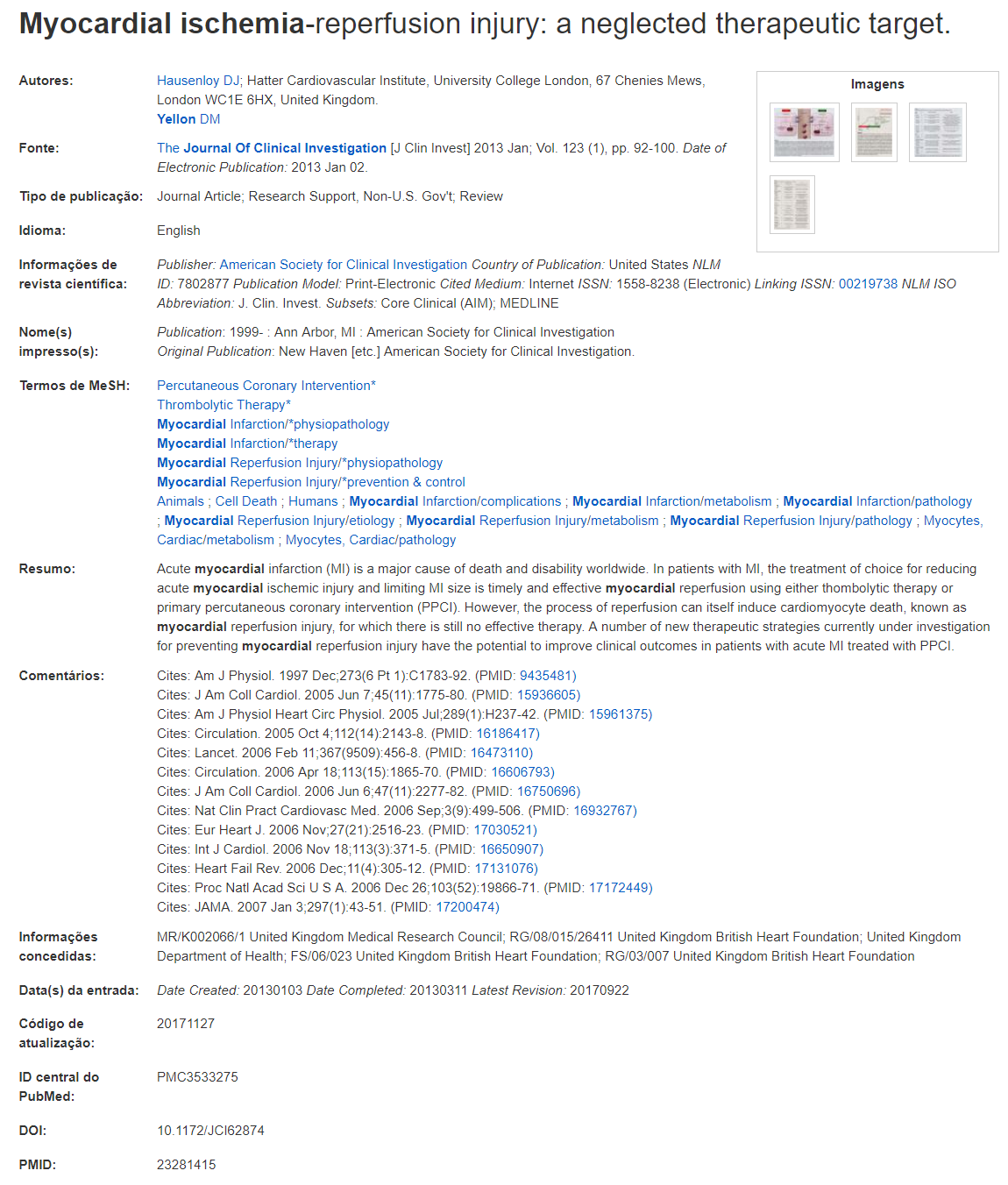 Este é um exemplo de registro bibliográfico composto de vários campos de busca.

Dependendo do tipo de conteúdo vão existir campos específicos para aquela temática.

Um exemplo são os conteúdos de saúde que, em geral, apresentam o PMID, uma identificação única oferecida pela PubMed.
Buscas Adicionais
Buscas Adicionais
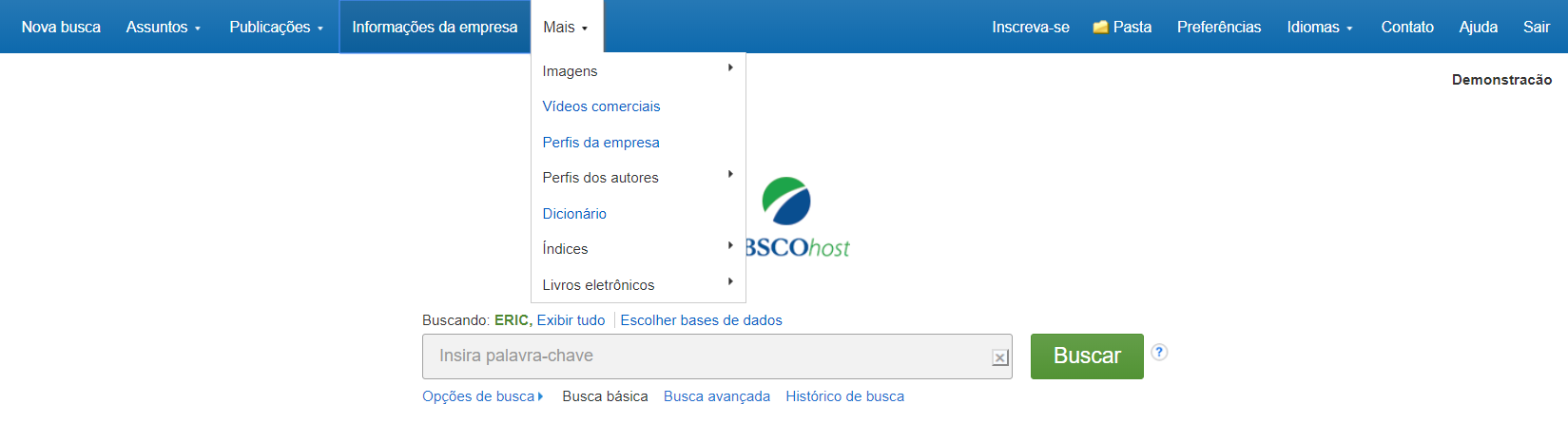 Buscas Adicionais
Dependendo das bases de dados assinadas, além da busca básica o cliente conta com busca avançada e buscas adicionais.
Existem diversos tipos de buscas adicionais. Para fins de exemplificação, serão comentadas as seguintes:
Assuntos (vocabulário controlado)
Publicações
Índices
Imagem
Buscas AdicionaisASSUNTOS
Buscas Adicionais
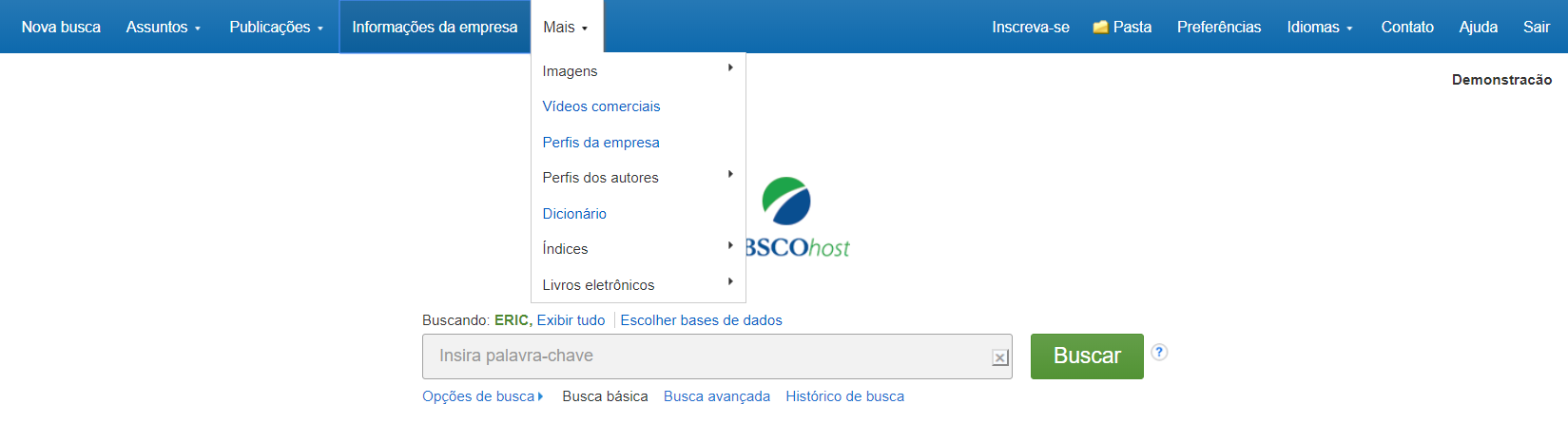 Buscas AdicionaisASSUNTOS
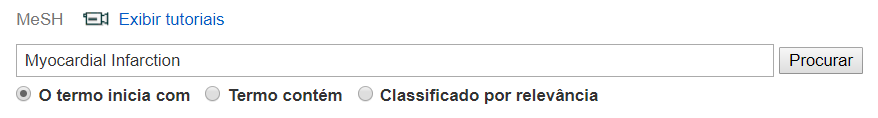 Os assuntos, também conhecidos como tesauros, são listas de termos normalizados sobre determinada área do conhecimento, usados na literatura internacional.
É possível buscar por: ordem alfabética, coincidência com o termo ou relevância.
Para o usuário final pode ter diversas funções, entre elas:
Orientar qual o termo mais apropriado para descrever um assunto;
Apresentar termos relacionados àquela temática;
Ajudar no desenvolvimento de expressões de busca precisas.
Buscas AdicionaisASSUNTOS
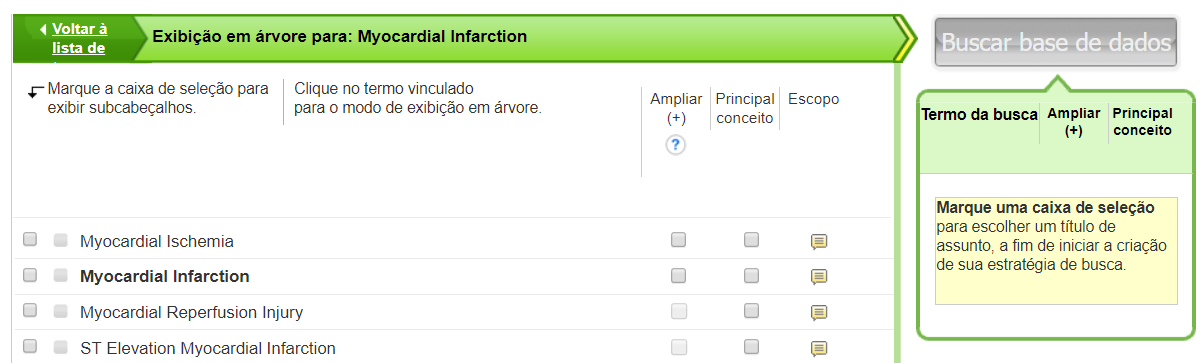 Do lado direito da lista dos termos encontrados, existem três opções:
Ampliar (+): caso você selecione esta opção, a interface irá trazer qualquer documento onde exista uma coincidência com o termo de assunto solicitado;
Principal conceito: caso você selecione esta opção, somente aqueles documentos cujo termo selecionado for o assunto predominante serão apresentados. Esta opção, quando ativada, apresenta ainda uma série de termos relacionáveis à temática principal da busca.
Escopo: apresenta uma nota explicativa sobre o termo.
Buscas AdicionaisASSUNTOS
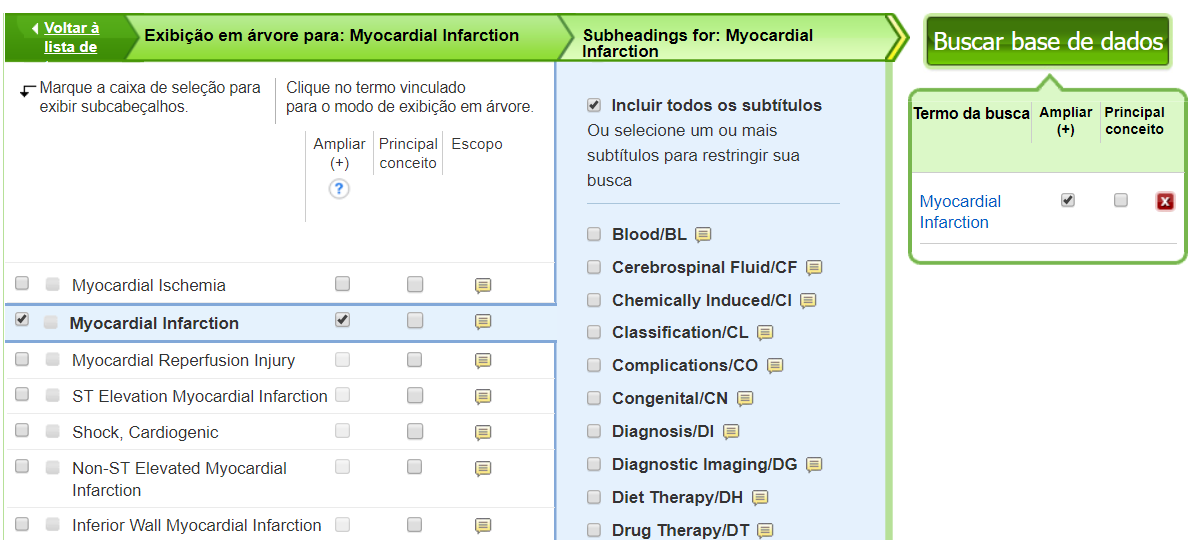 Após selecionar a forma de buscar o termo (ampla ou específica + algum aspecto específico) clique em “Buscar base de dados” e automaticamente será executada a busca.
Buscas AdicionaisPUBLICACÕES
Buscas Adicionais
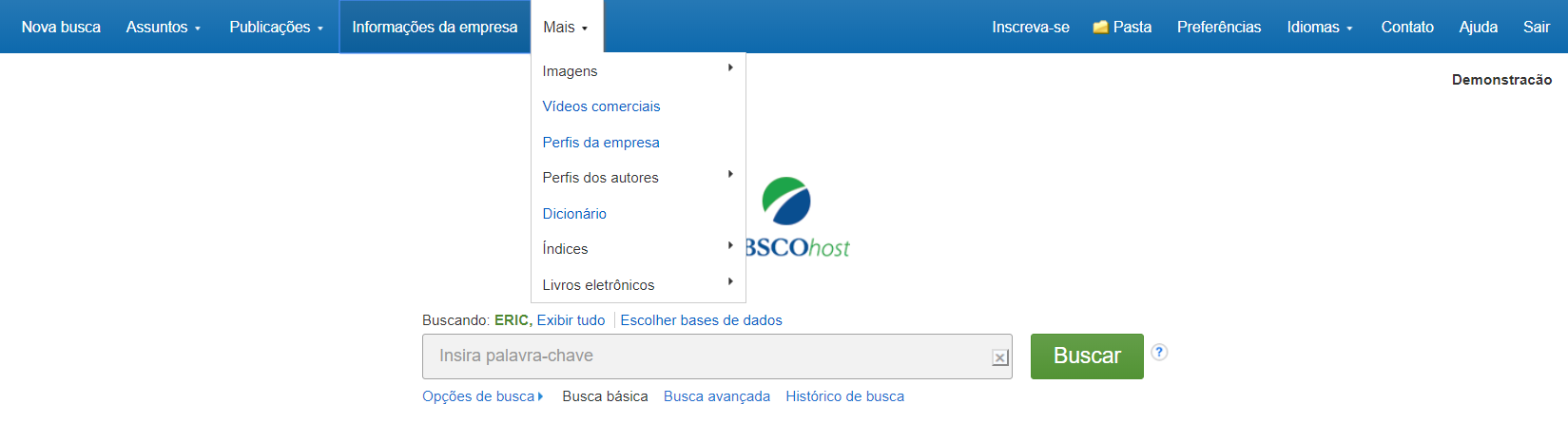 Buscas AdicionaisPUBLICACÕES
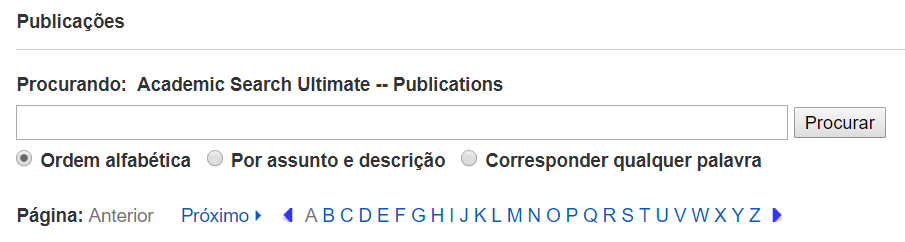 É possível procurar publicações contidas nas bases por: ordem alfabética, coincidência com o termo no assunto ou descrição da publicação ou coincidência com qualquer termo.
Buscas AdicionaisPUBLICACÕES
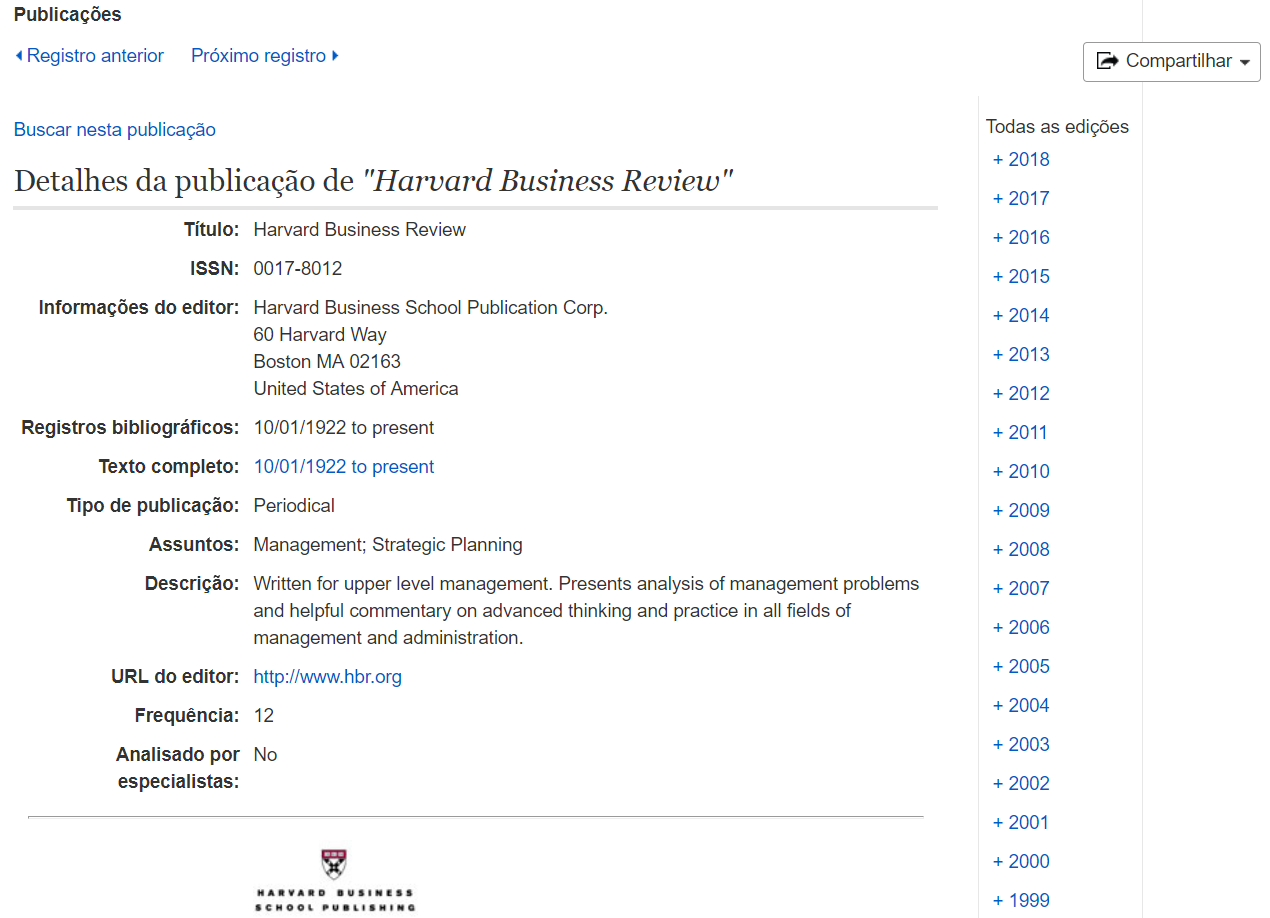 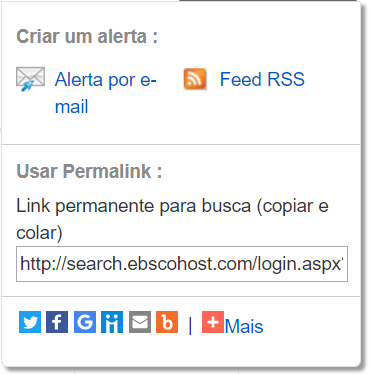 Na página de cada publicação há diversas funcionalidades, entre elas:
Conhecer ISSN, editor, assuntos, descrição, frequência e indicação se é peer reviewed;
Acessar fascículos específicos;
Criar Alerta por e-mail para ser informado quando novos fascículos forem publicados
Copiar um link permanente para acessar essa publicação
Buscas AdicionaisÍNDICES
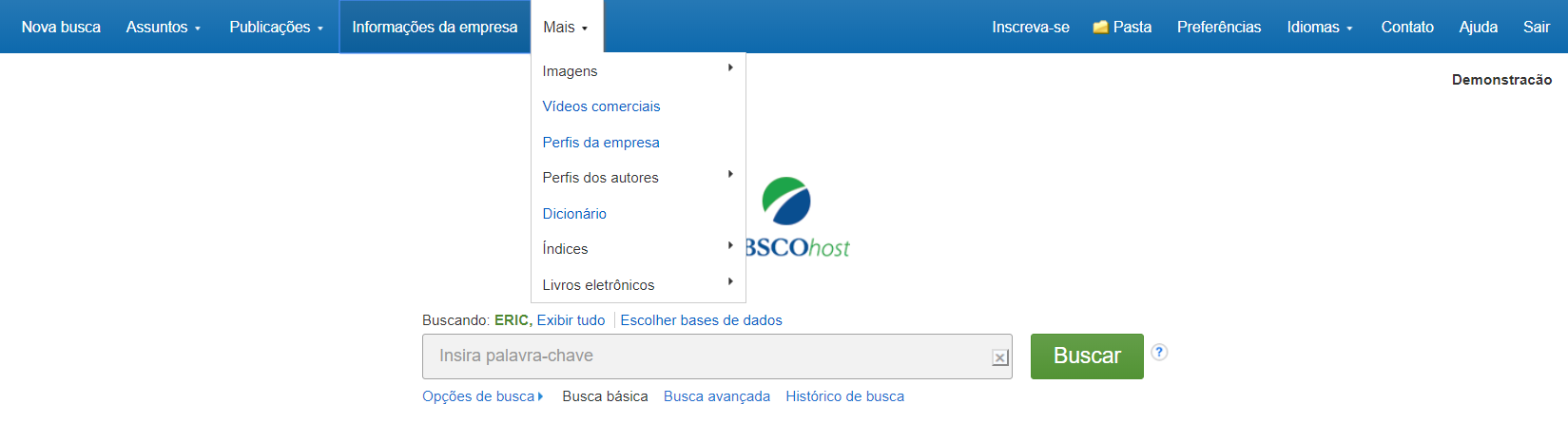 Buscas AdicionaisÍNDICES
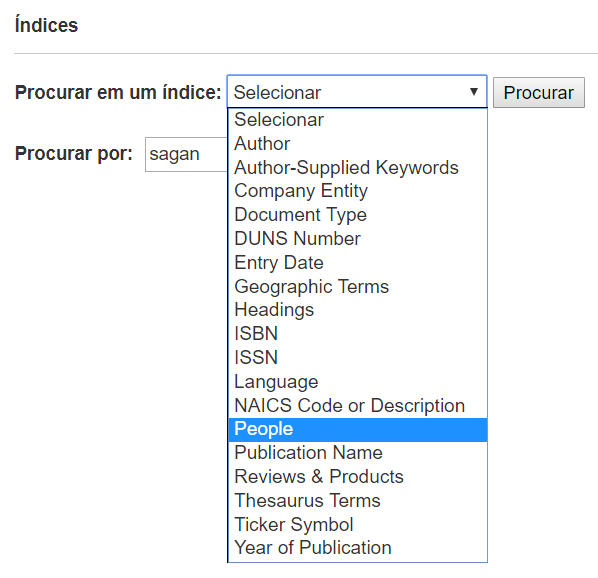 A busca nos índices de cada base de dados está disponibilizada pelo menu “Mais”, na parte superior central.
Nela é possível buscar em campos específicos como:
Idioma (Language)
ISSN ou ISBN
e diversos outros.
Existirão diversos campos pesquisáveis, que podem variar de acordo com a base de dados selecionada.
Buscas AdicionaisÍNDICES
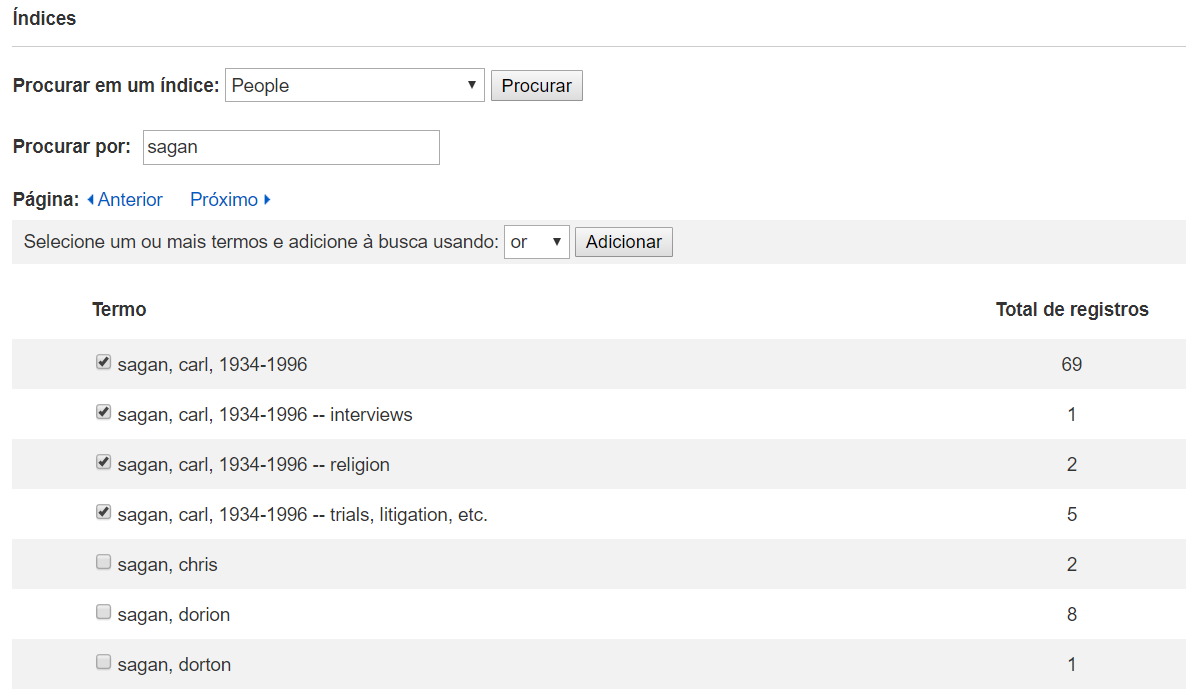 Ao encontrar o termo desejado, selecione e clique em “Adicionar” na parte superior;
Note que o número indicado do lado direito é a quantidade de registros relacionados ao termo, dentro da base selecionada.
Quando clicado o “Adicionar” e em seguida o “Buscar”, a busca será executada em todas as bases.
Buscas AdicionaisIMAGENS
Buscas Adicionais
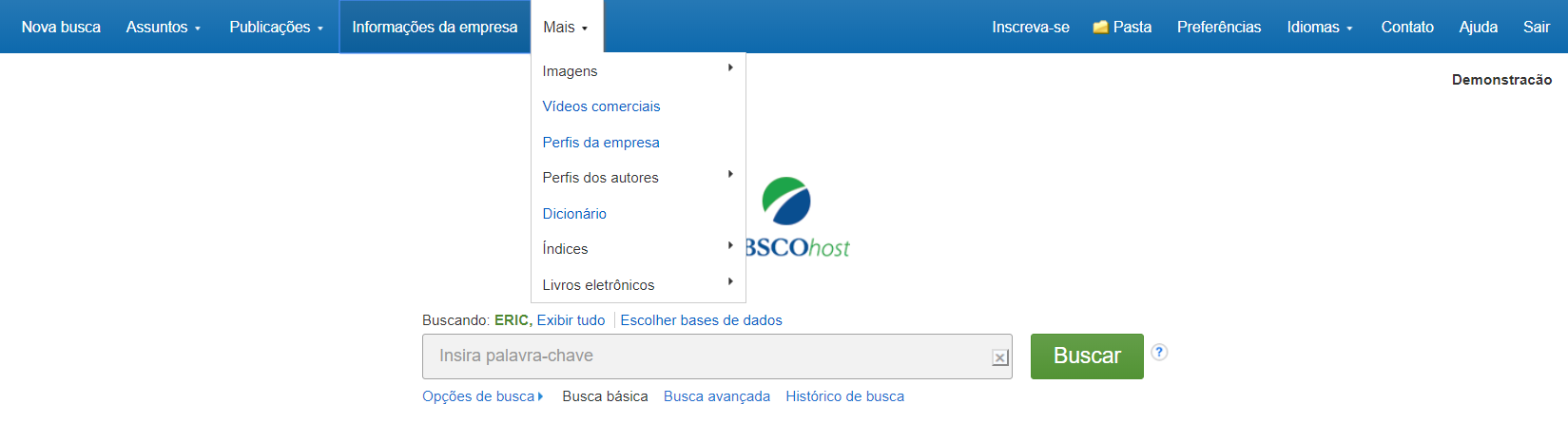 Buscas AdicionaisIMAGENS
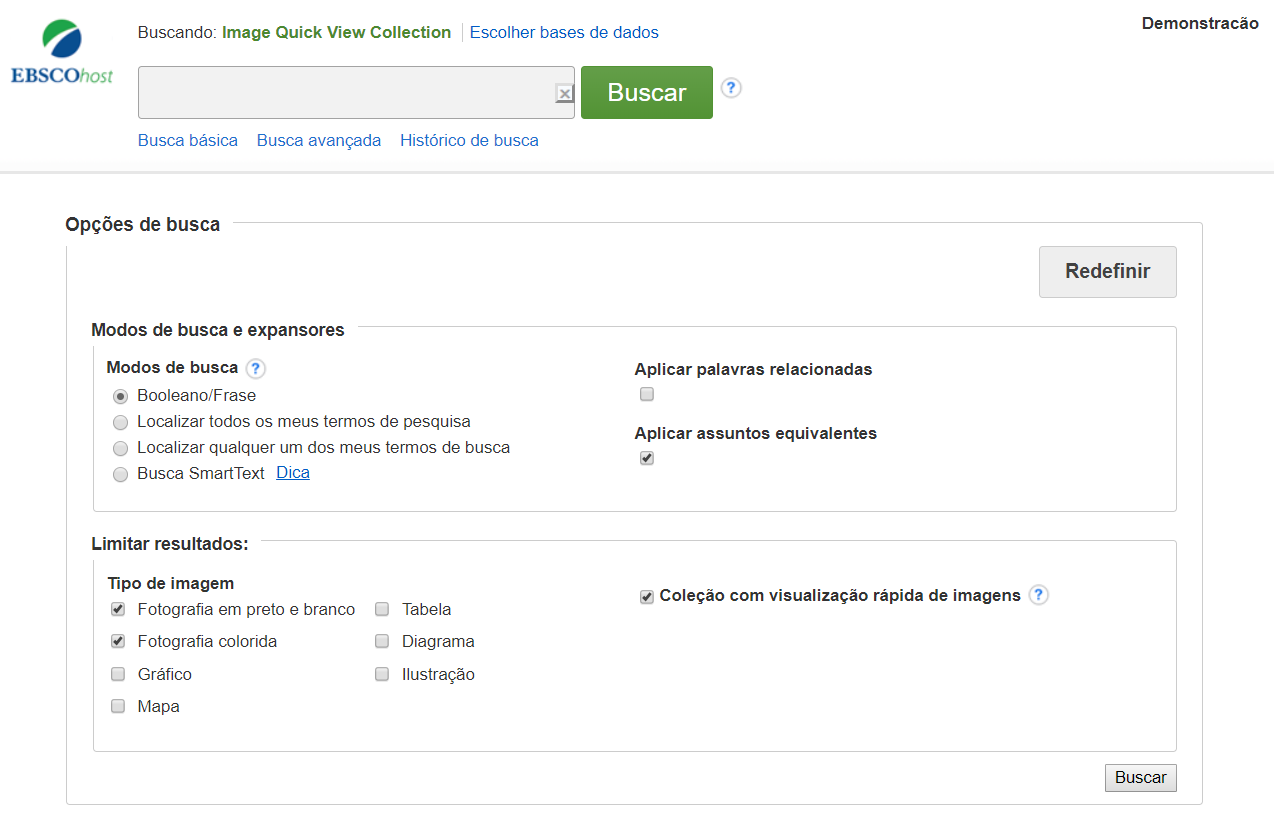 Clique em “Mais” na parte superior central, escolha uma das opções de busca por imagens (Coleção de Imagens, Coleção com visualização rápida de imagens, Art Image Collection...), selecione os modos e limitadores desejados e digite o termo que deseja buscar.
É possível usar filtros antes de executar a busca ou depois.
Buscas AdicionaisIMAGENS
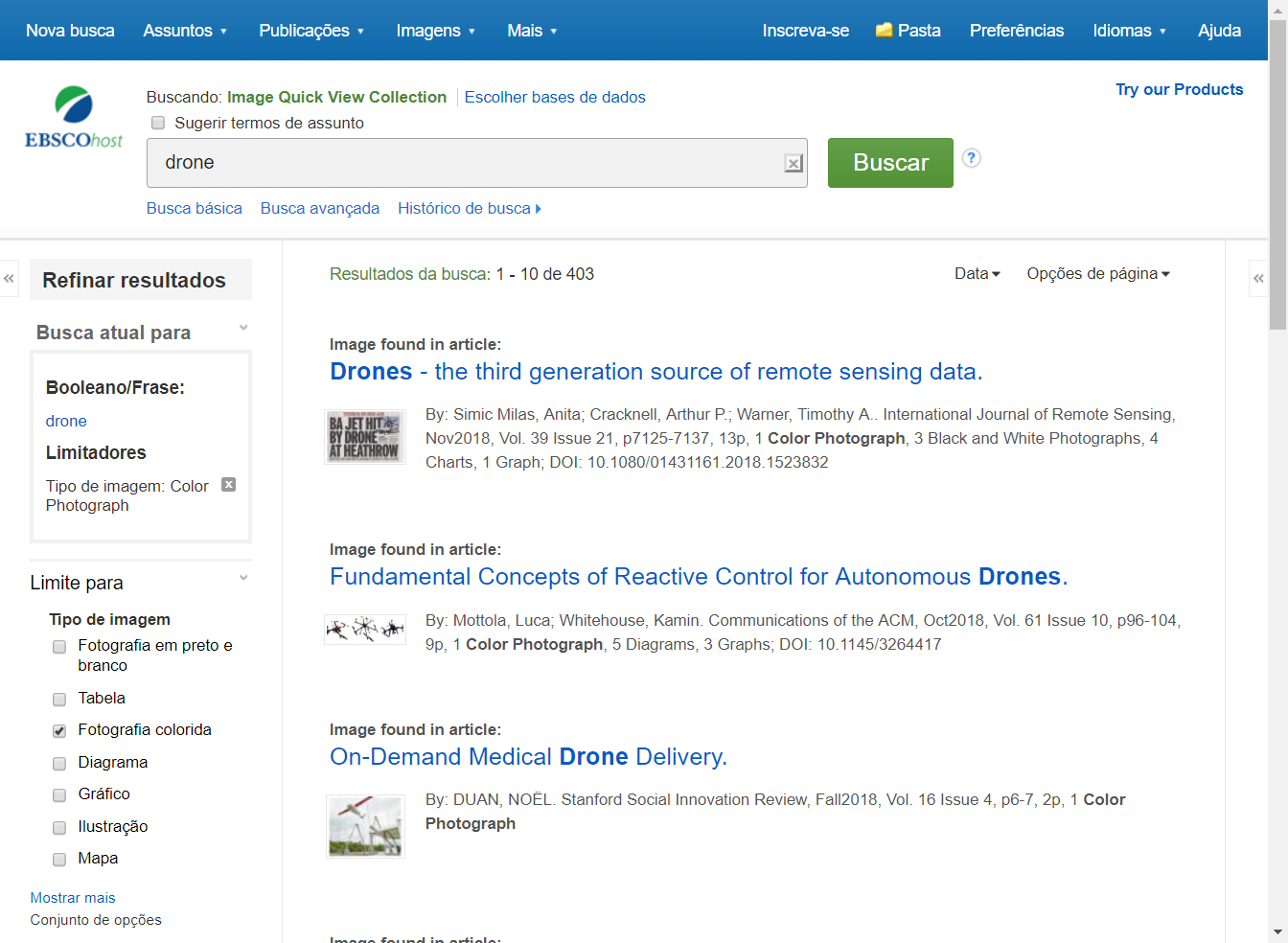 Busca Avançada
Busca Avançada
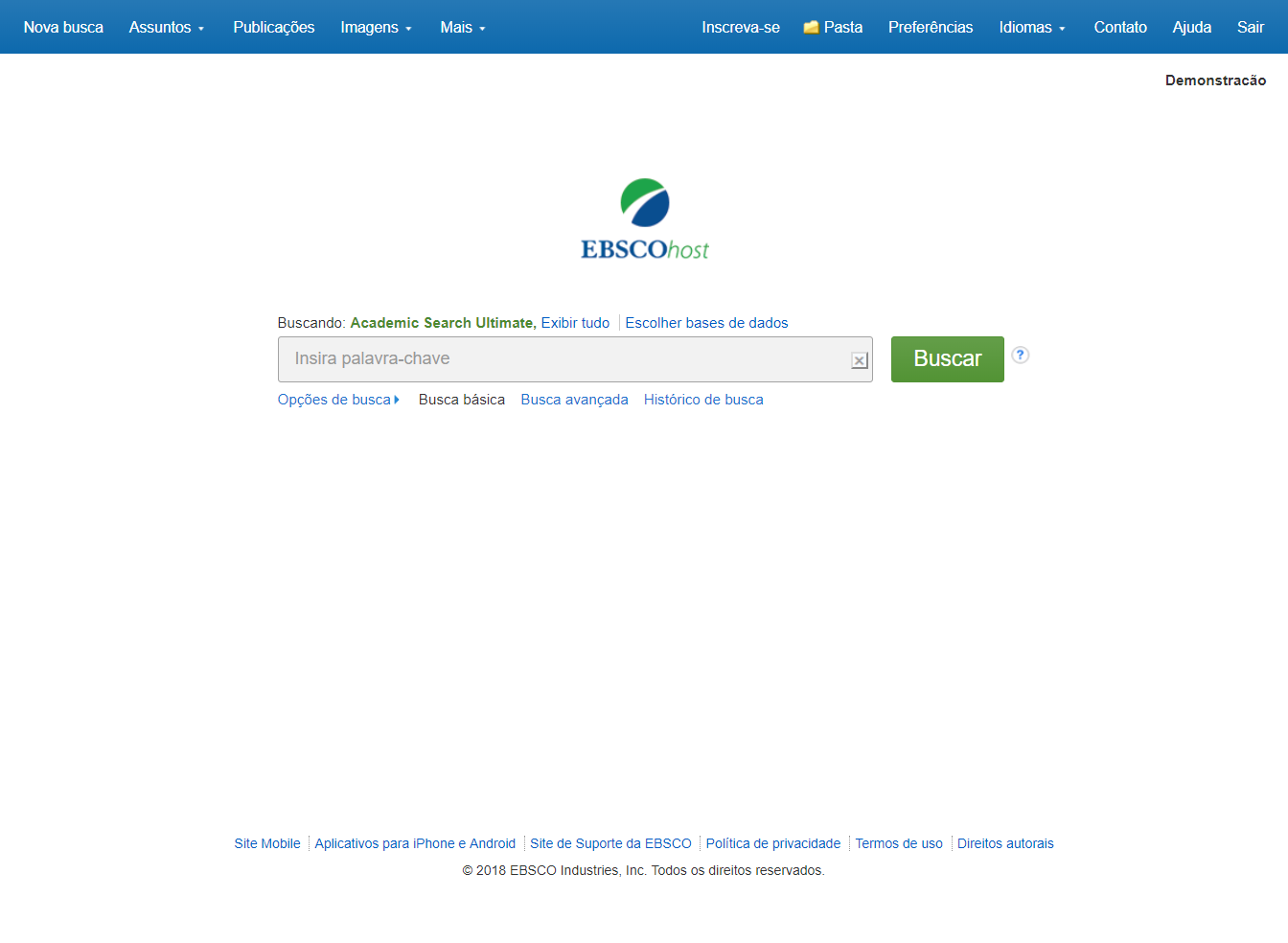 Busca Avançada
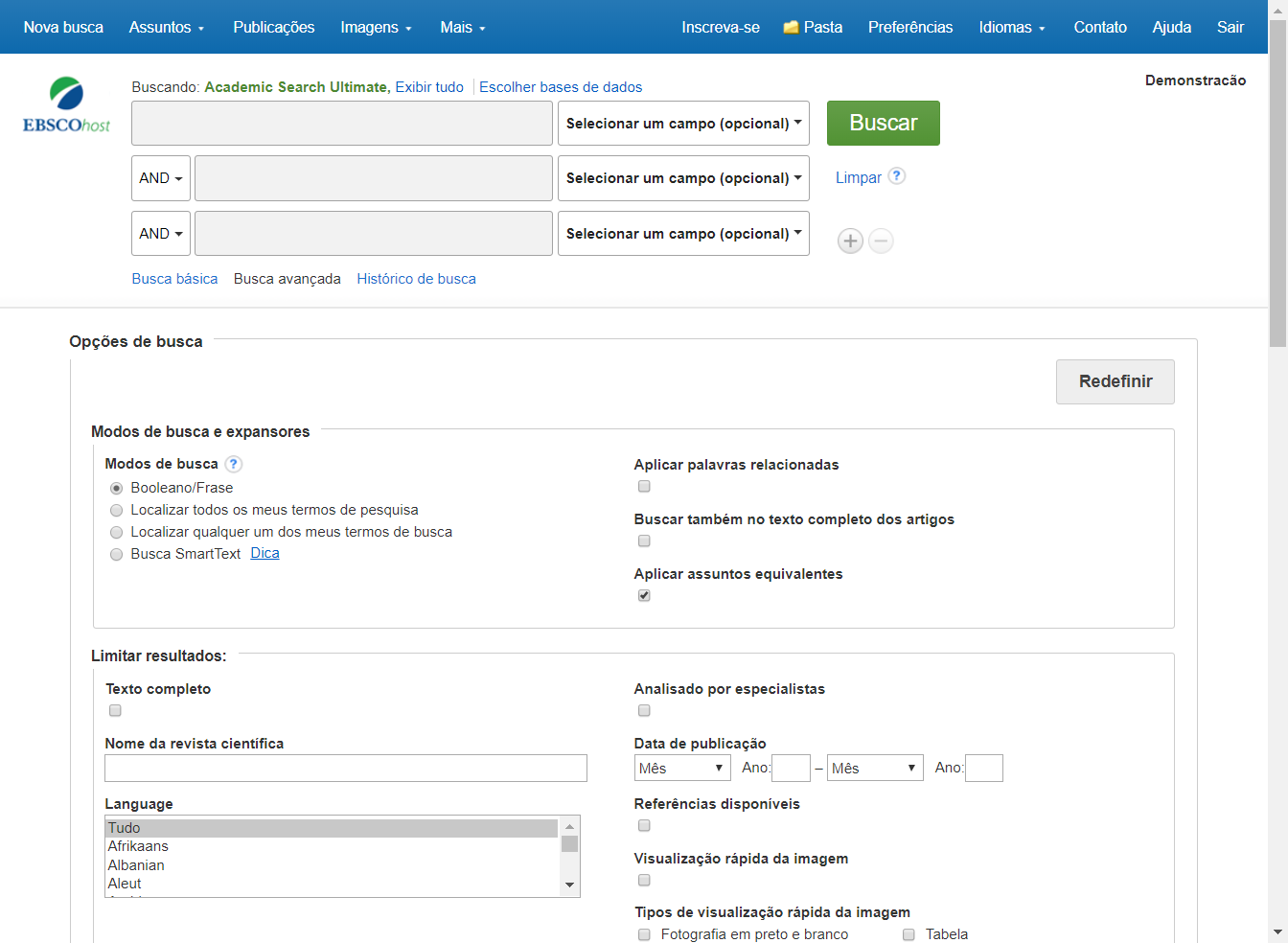 Busca Avançada
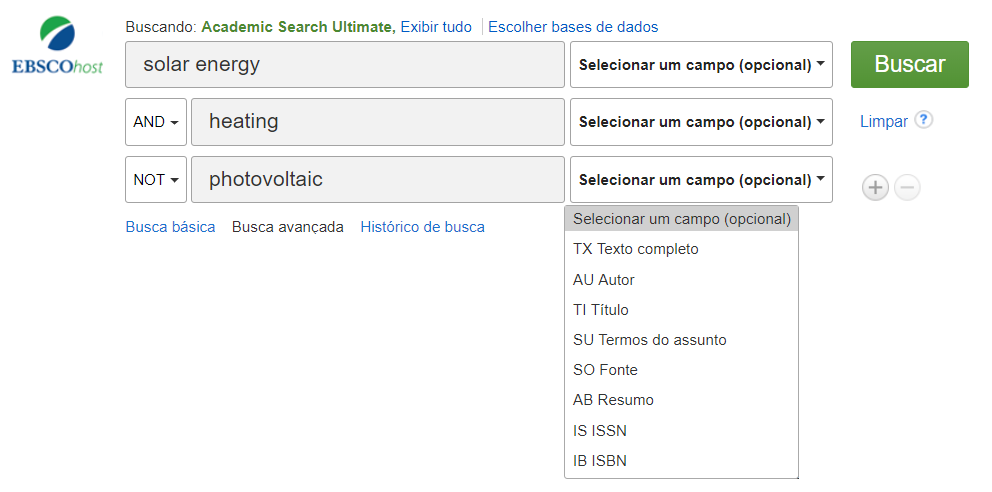 A busca avançada permite combinar os termos (AND, OR, NOT) e também definir a busca em campos específicos.
Este tipo de busca retorna uma quantidade inferior de resultados, porém mais precisos e relevantes.
Histórico de busca
Histórico de busca
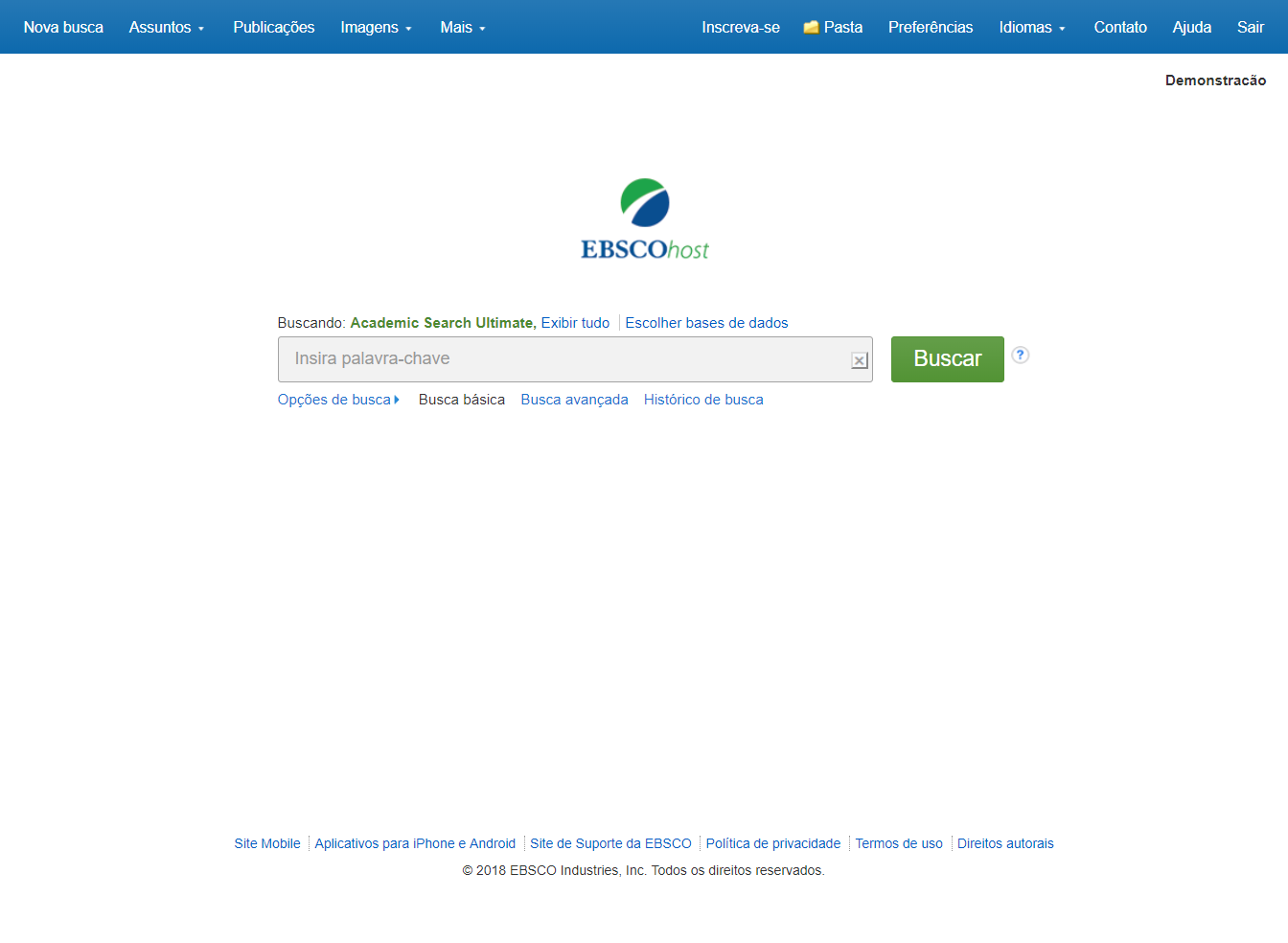 Histórico de busca
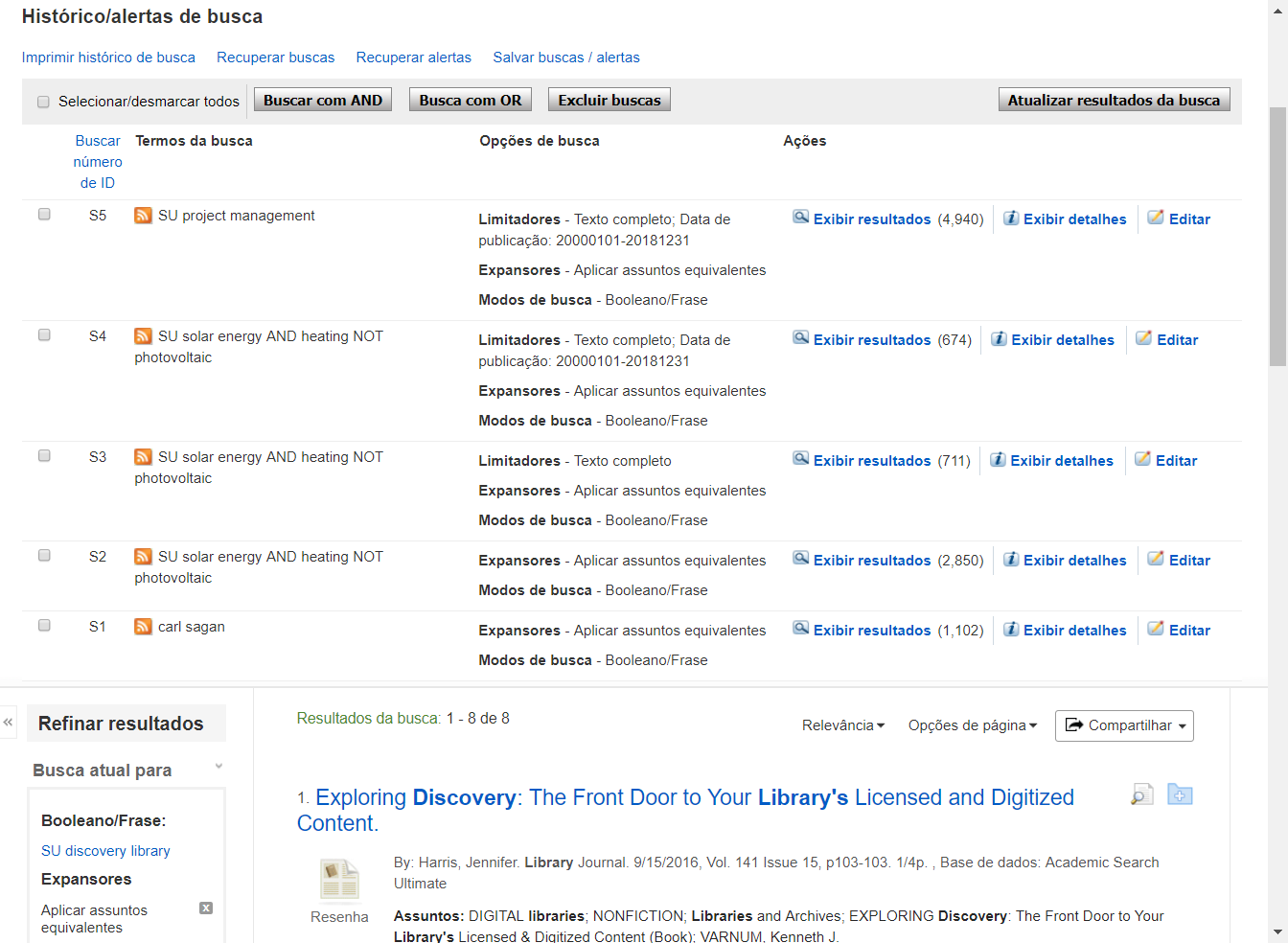 O histórico de busca, permite revisitar as buscas feitas durantes uma sessão;
Permite, ainda, combinar as buscas utilizando os operadores booleanos AND e OR.
É uma forma de busca recomendada quando os tópicos buscados são muito distintos e já se sabe quais são.
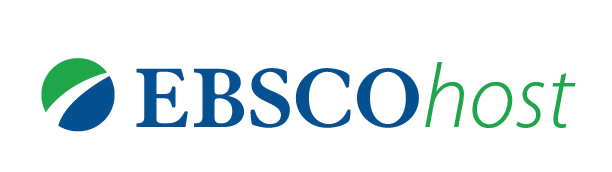 Para obter mais ajuda, visite o
site de suporte da EBSCO http://connect.ebsco.com

Suporte da EBSCO em Português:
http://bit.ly/ajuda-ebsco